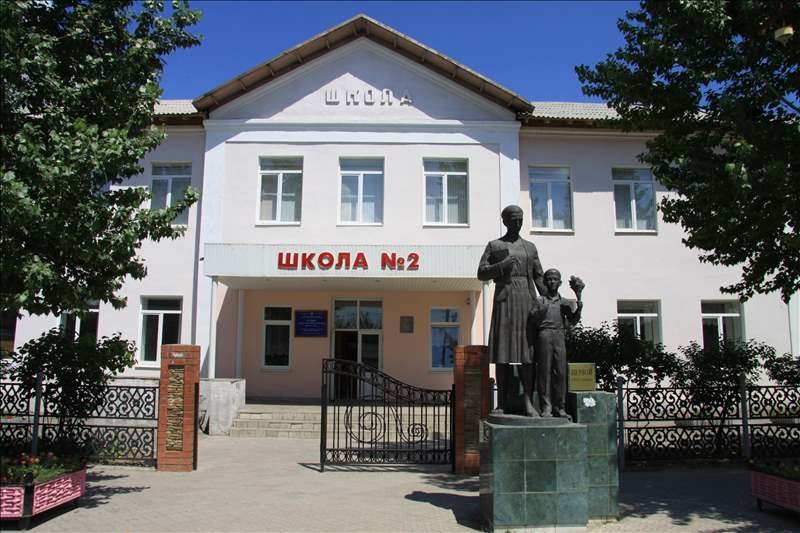 ВИРТУАЛЬНАЯ ЭКСКУРСИЯ «ШКОЛА»
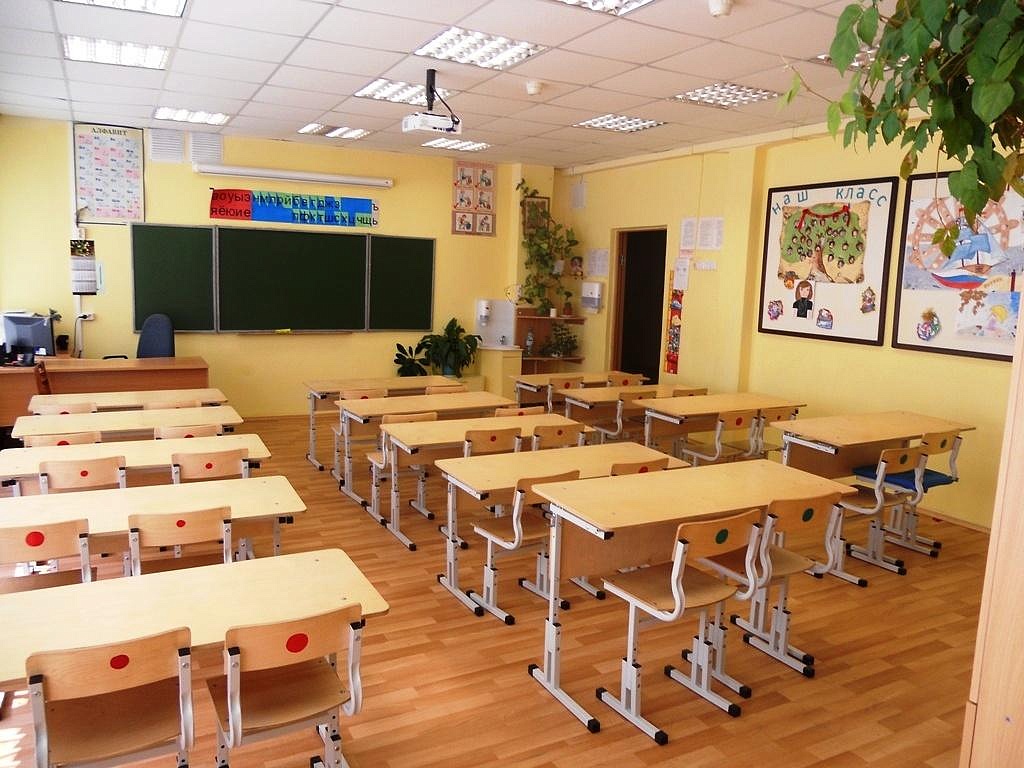 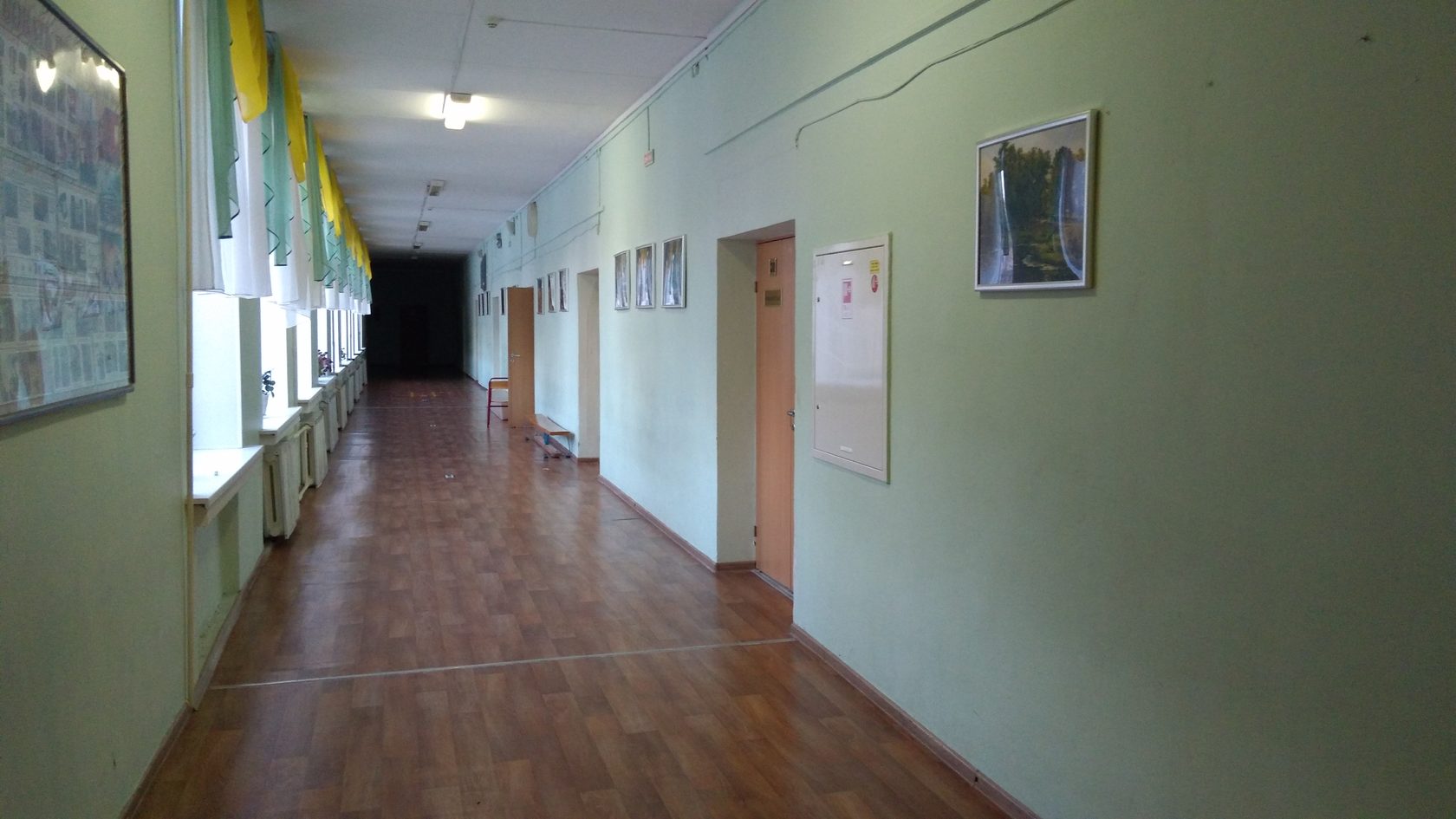 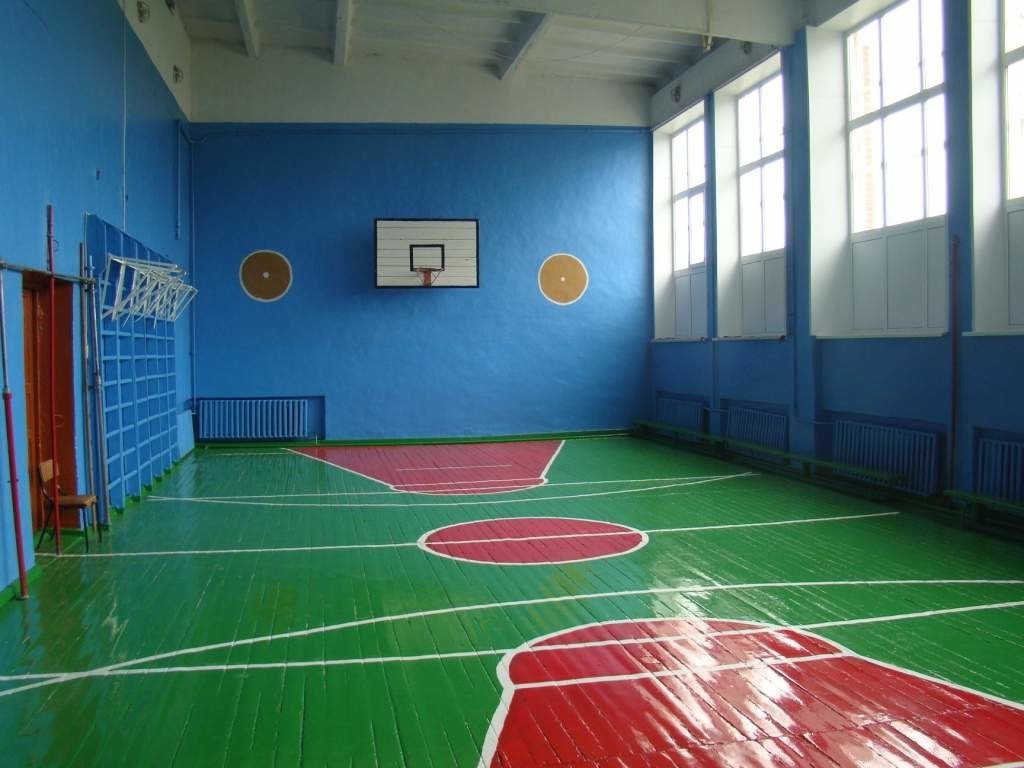 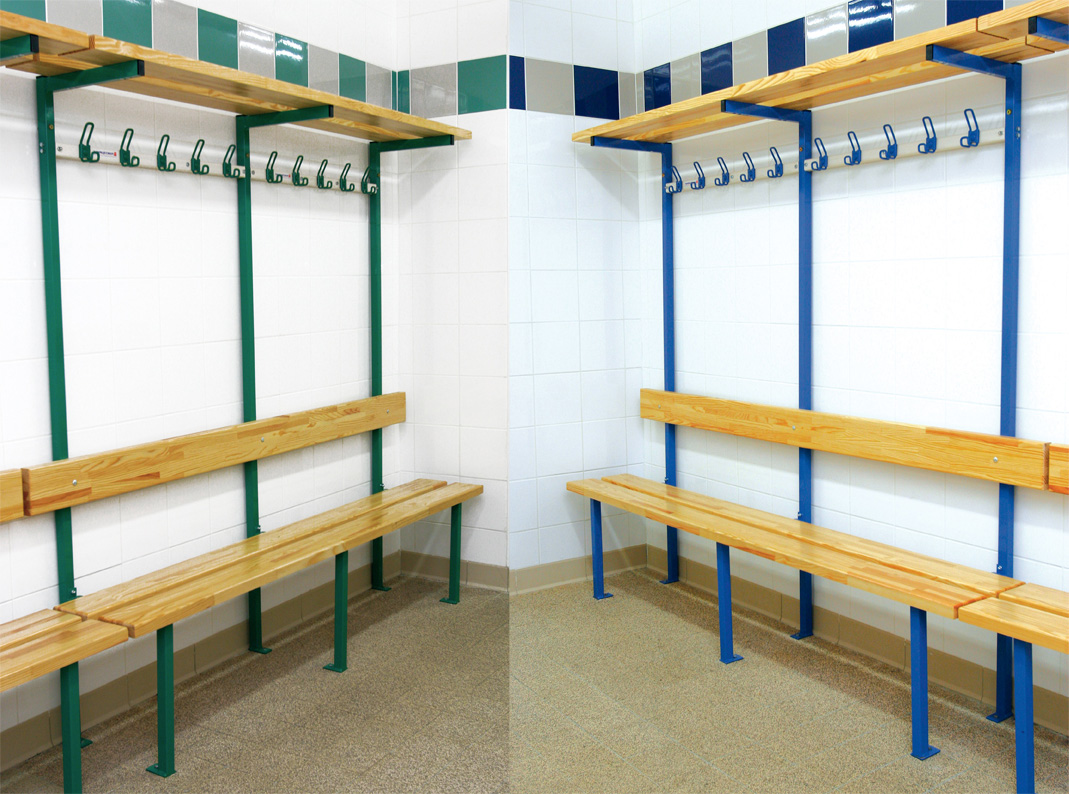 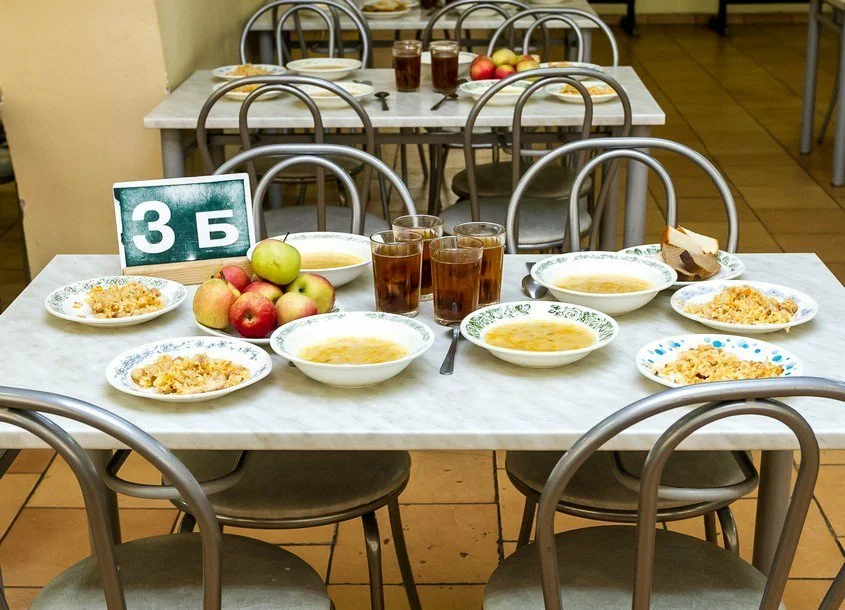 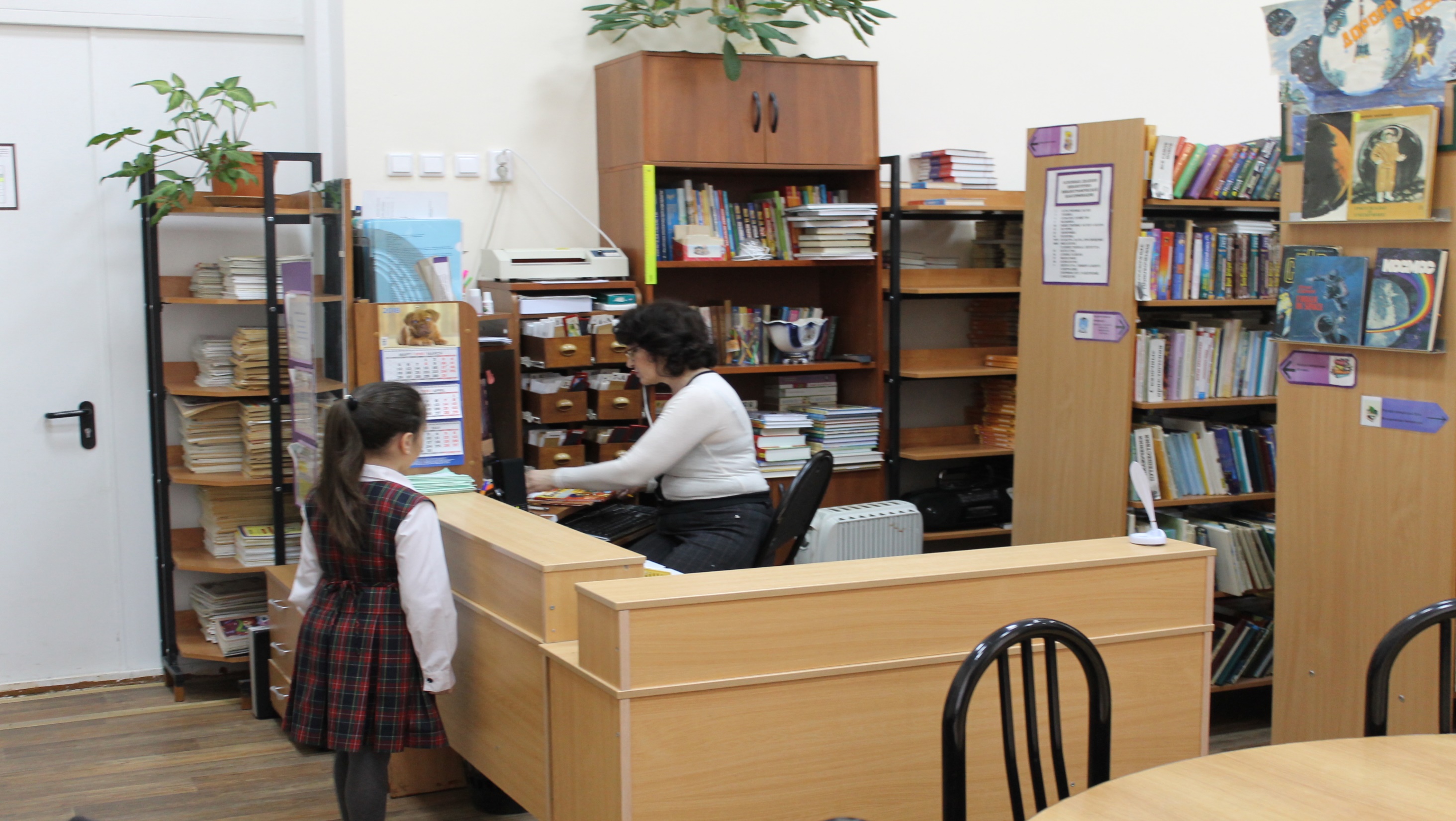 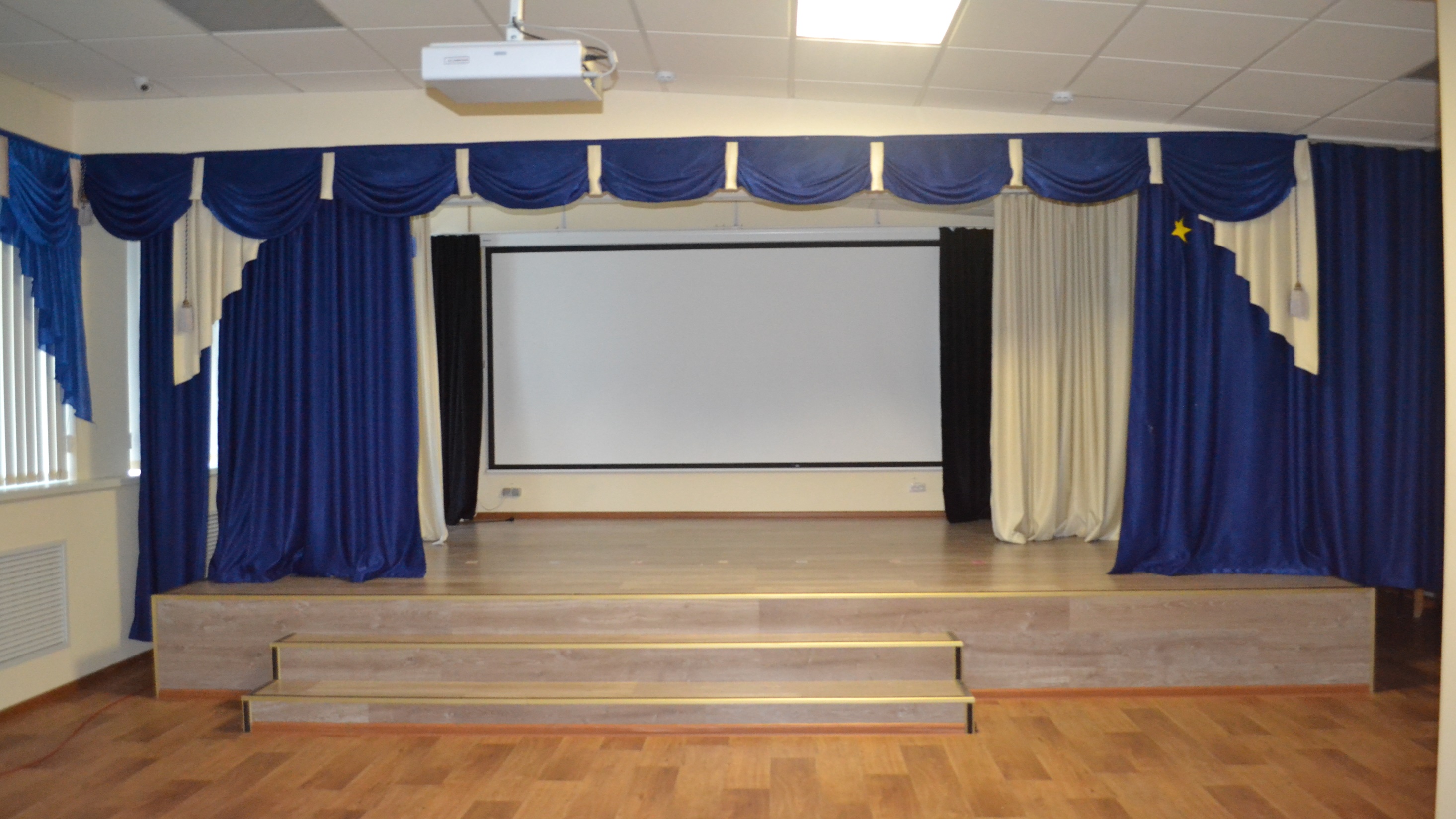 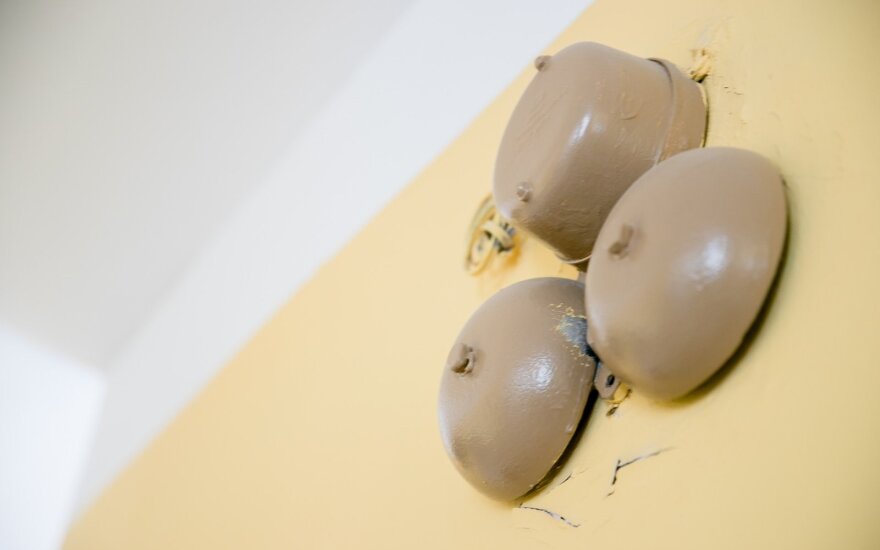 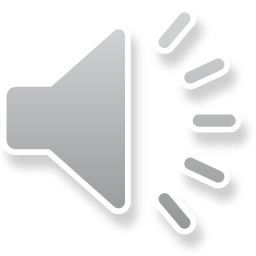